“Osmaši”
Napravili: Andrea Kinjerovac i Marin Kovačević
Ovako je to počelo...             1 c
Godina poslije               2c
Već smo dosta toga naučili   3 c
Brzo nam je došao rastanak...   4c
...ali i novi početak          5c
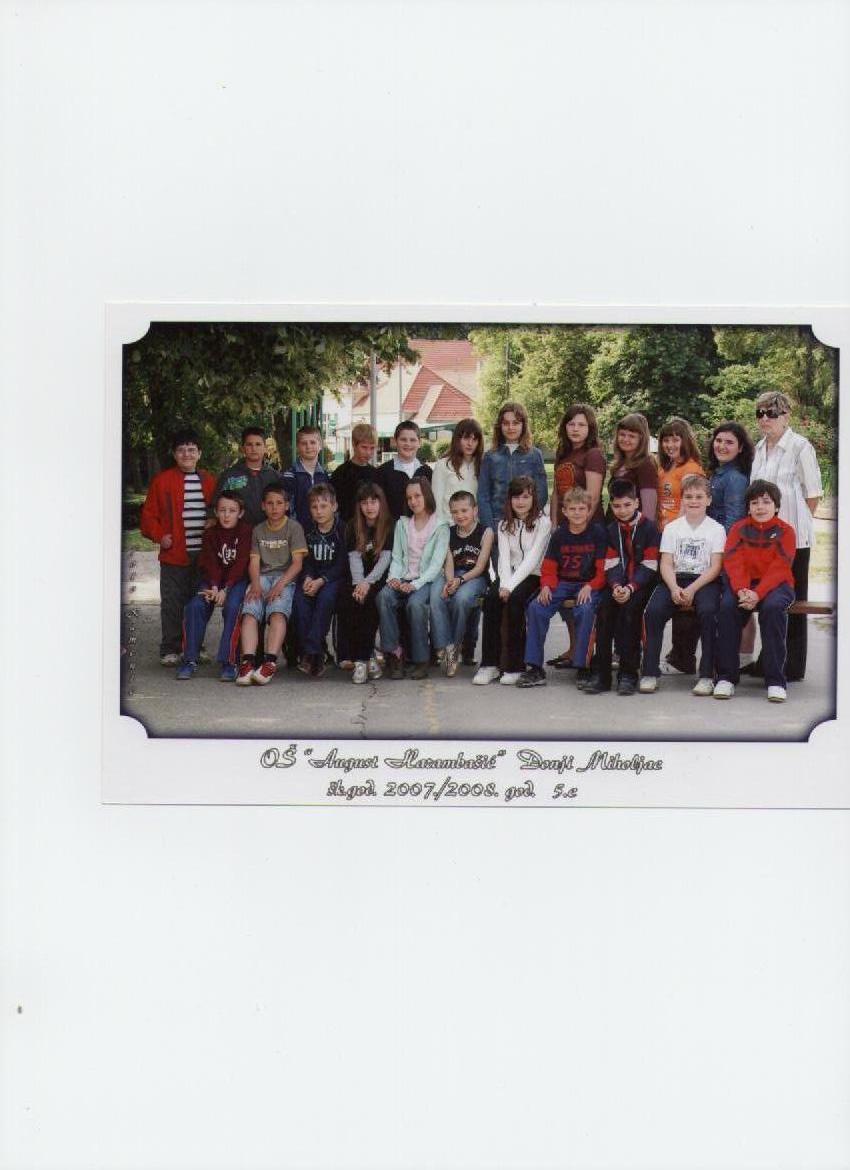 Polako postajemo popularni  6c
Sad smo već mudrijaši...  7c
?
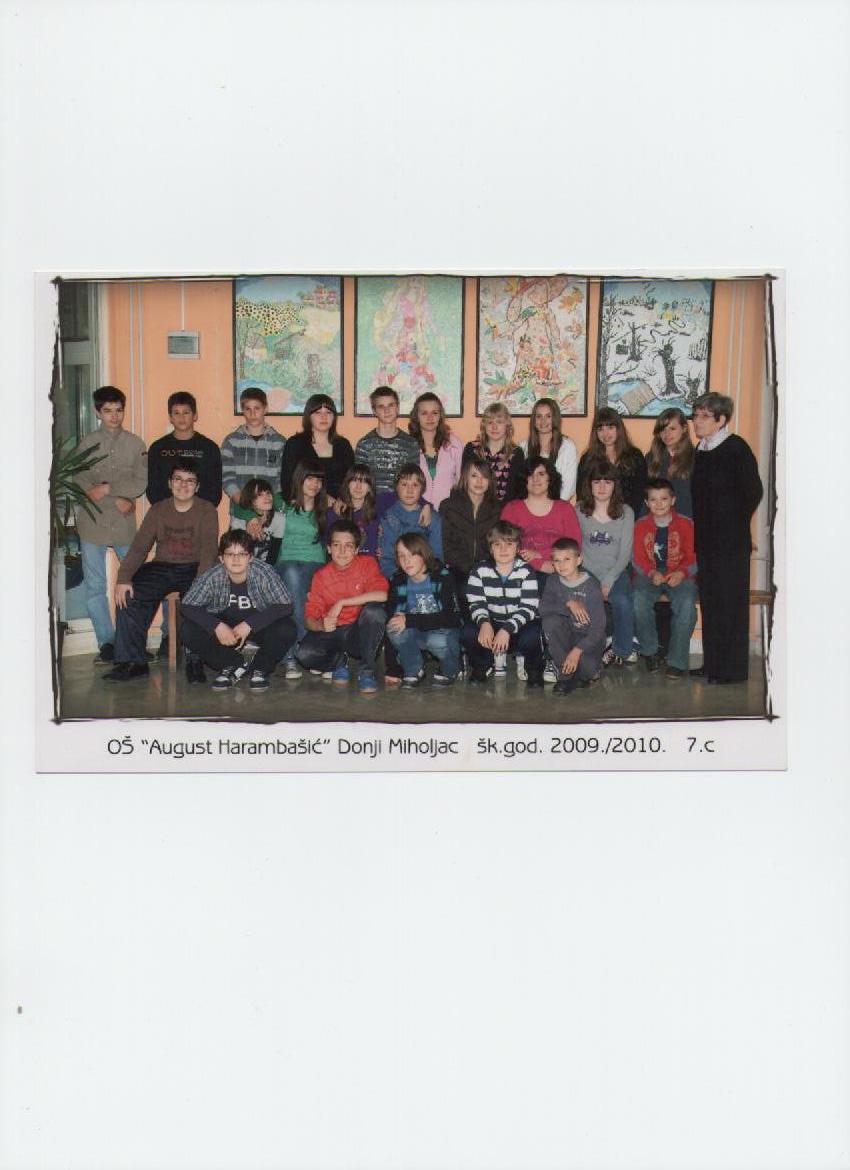 Vrijeme rastanka        8c
OD POČETKA PA DO KRAJA
Kada smo krenuli u školu još smo mali i razigrani bili. Nismo znali čitati ni pisati, ali smo zato slova i brojke poznavali. Godine su prolazile, već smo puno naučili, no što je važnije dobre smo prijatelje upoznali.
	Prošle su tako četiri godine i mi smo započeli drugi dio našeg školovanja.
	Od učiteljice smo se rastali i novu razrednicu dobili. Neki su otišli neki su došli, ali prijateljstva su ostala još i danas.
	Prošle su i ove četiri godine i mi smo osmaši postali. 
	Još samo nekoliko dana do rastanka novog, ali nadamo se da to ne znači i zauvijek zbogom.
“Sve što je lijepo, kratko traje, ali ovo se stvarno odužilo!”
              
                   8.c
šk. god.2010./2011